TTC Activity Report
Yoichi Maeda,
CEO & S.V.P TTC
TTC Strategy in 2013
Expansion of business in order to promote inter-industry innovation and develop new strategies of ICTs. 
Promotion of strategic standardization activities through technical working groups and advisory groups in TTC
Global collaboration with the related standardization organizations including CJK, GSC, APT and ITU-T
Promotion of TTC standards and publicity activities
Focus on the hot standardization topics
2
High Interest Subjects in 2013
Disaster relief/emergency communications
M2M and IoT including e-health
Cloud computing and SDN (New)
Security
Smart grid and next generation HN (New)
ITS (Intelligent Transport Systems)
Conformance & Interoperability Testing
ICT & Environment
New Generation Networks and Photonic based Infrastructure (New)
3
ITU-T Review Committee: WTSA-12
RevCom was established in WTSA-12 in order to review ITU-T strategic plan and the existing ITU-T SG structure and prepare a strategic restructuring proposal to WTSA-2016 
Since ITU-T SG restructuring will impact the future TTC standardization activities, TTC plans to contribute to ITU-T RevCom discussion by expanding mandates of  the existing Global Collaboration AG (GCAG)
contribution to ITU-T TSAG and RevCom
global collaboration with CJK, APT ASTAP, GSC, ITU-T etc.
4
TTC Organization Chart
General Assembly
Administration
Inter-Industry
Innovation Center（I3C）
Strategy
Councilor's
Meeting
Board ofDirectors
Standards
development
AwardCommittee
IPR Committee
Promotion
Promotion Committee
TechnicalAssembly
Strategy Committee
Management Committee
6 Advisory Groups
18 Working Groups
Projects
5
Officers
Chairman of the Board:  		Prof. Mitsutoshi HATORI
  CEO & Senior Vice President: 		Mr. Yoichi MAEDA
    also serves as Chairman of ITU-T RevCom
  Secretary General:		Mr. Noriyuki SHIGETA
  Director General of I3C:		Mr. Yukio Yamanaka
6
Inter-Industry Innovation Center
Step forward of ICT global standardization from intra-industry innovation to inter-industry innovation such as Cloud Computing, M2M/IoT, ITS (Smart Car), Smart Grid (Smart Energy), and Disaster relief and emergency communications, etc.
TTC has established, in April 2011, "Inter-Industry Innovation Center (I3C)“, which surveys the trends of the inter-industry collaboration, identifies the areas where TTC should play an active role of innovation and develops new strategies of ICTs.
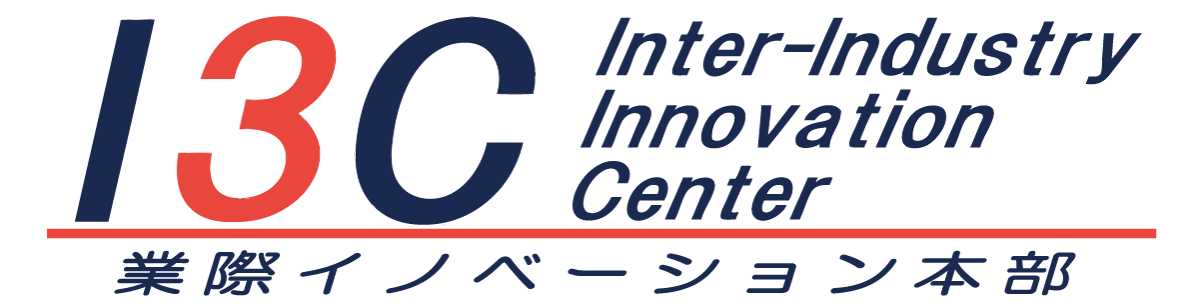 7
TTC Membership (as of Mar. 2013)
8
TTC Standards development
ITU-T Recs
ITU-T
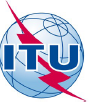 Upstream activities
Downstream activities
MiC
ICT CouncilITU Sectional Meeting
participation/proposals
TTC Stds
TTC
TTC Working Groups
participation/proposals
NW operators, broadcasters, 
venders, user groups, etc.
9
Categories of TTC Standards
10
Categories and no. of TTC standards(as of February 2013)
11
No. of TTC Standards in each year
12
Working Groups (WGs)
NGN & FN (Future Network) WG
Optical transport networks and EMC WG
DSL WG
Network Management WG
IPTV WG
ICT & Climate Change WG
Signaling WG
Next-generation HN System WG
Optical Fiber Transmission WG 
Numbering Plan WG 
Security WG 
Bridging Standardization Gap (BSG) WG (New)
oneM2M WG (New)
3GPP and 3GPP2 WGs,  etc.
13
TTC oneM2M WG (New)
Chairman    : Nick YAMASAKI (KDDI)
Vice Chair   : Akihiro TSUTSUI (NTT)
Members         : 12 companies as of March. 2013
            (including 6 oneM2M member companies)
ToR
oneM2M Steering Committee issues
Information/opinion exchange for oneM2M Technical Plenary & WGs
Information sharing of new movements in other organizations relating to M2M
Downstream activities of Technical Specification and Reports agreed at oneM2M
Promotion activities
14
oneM2M in Japan
M2M Service Layer
Specifications
oneM2M
International
Responsible for 
other network and service aspects
Responsible for wireless access
National
ARIB
IMT Partnership / oneM2M WG
TTC
oneM2M WG
Joint Meeting
15
Advisory Groups (AGs)
Technology Research AG
 Global Collaboration AG
 Interoperability AG
 Cloud computing AG 
 Multimedia AG 
 Smart CommunicationAG(restructured)
 Smart Grid WP
 Smart Car WP
 Disaster relief/Emergency Comms WP
 E-health, etc.
16
IPR Committee
develops and updates "Fundamental and Operational Procedures on TTC IPR Policies" so that they are consistent with   a) relevant lawful regulations in Japan,     	   such as Patent Act, Copyright Act 	   	   and Anti-trust Law; and,  b) ITU/ ISO/IEC Common Patent Policy      and guidelines for its implementation
develops and updates "Operational Treatment of Copyright for TTC Deliverables“. For more details, see http://www.ttc.or.jp/e/index.htlm
17
Inter/intra-regional collaboration
ITU-T
ICU(Russia)
ISACC
(Canada)
ETSI
(Europe)
ARIB
(Japan)
TTA
(Korea)
IEEE(USA)
ATIS
(USA)
CCSA
(China)
TIA
(USA)
TTC
(Japan)
3GPPs
GISFI(India)
APT
MSTFB(Malaysia)
18
MoU & LoI
*Agreements in 2013
19
MoU with ZigBee Alliance
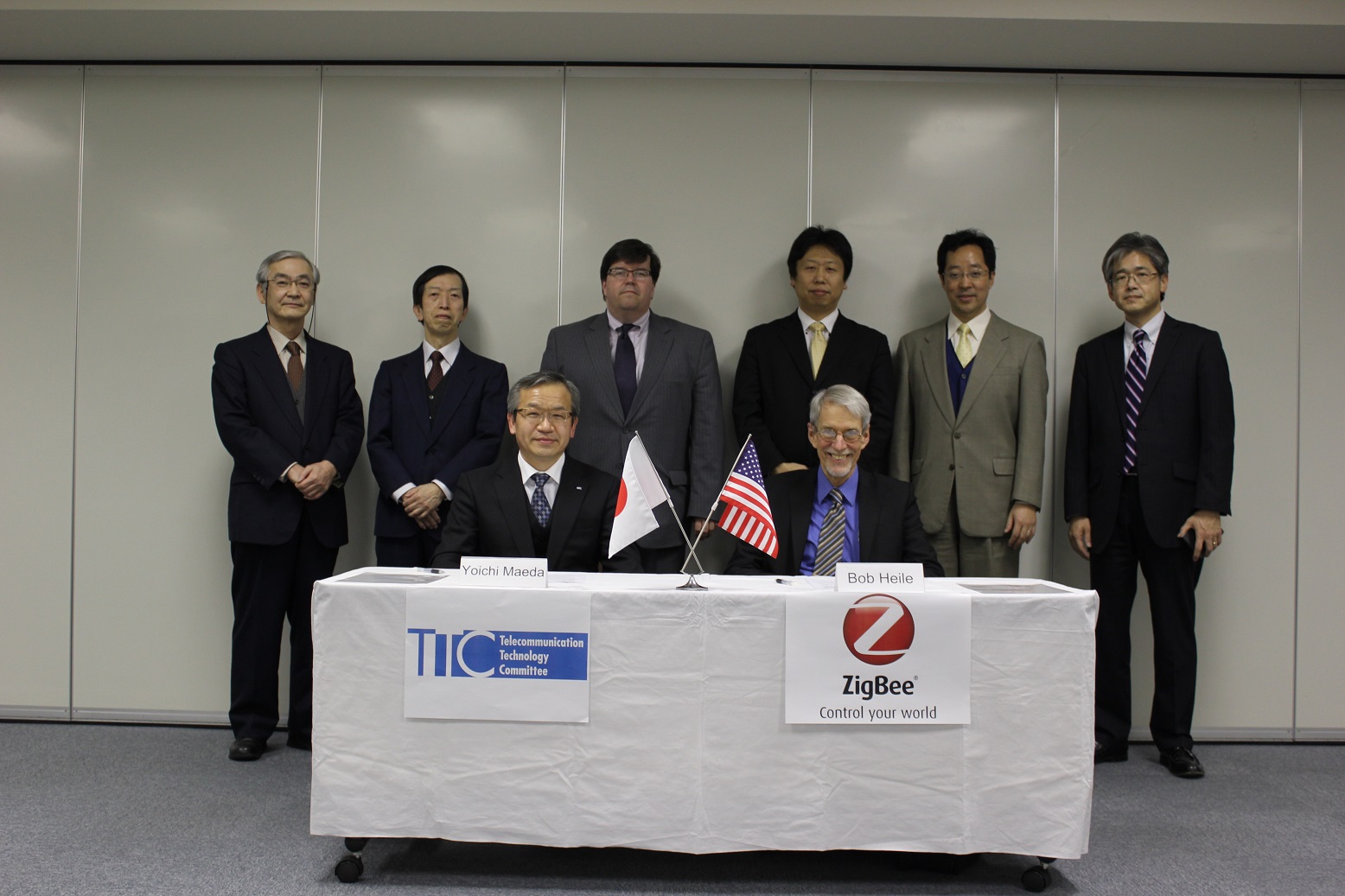 TR-1043  Implementation guidelines of Home network communication interface
JJ-300.10 Home network communication Interface for ECHONET Lite
Feb-21, 2013
20
MoU with Wi-SUN Alliance
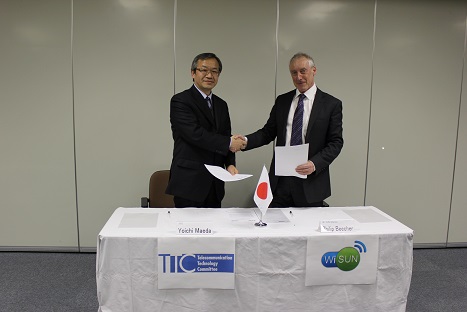 TR-1043  Implementation guidelines of Home network communication interface
JJ-300.10 Home network communication Interface for ECHONET Lite
21
Mar-5, 2013